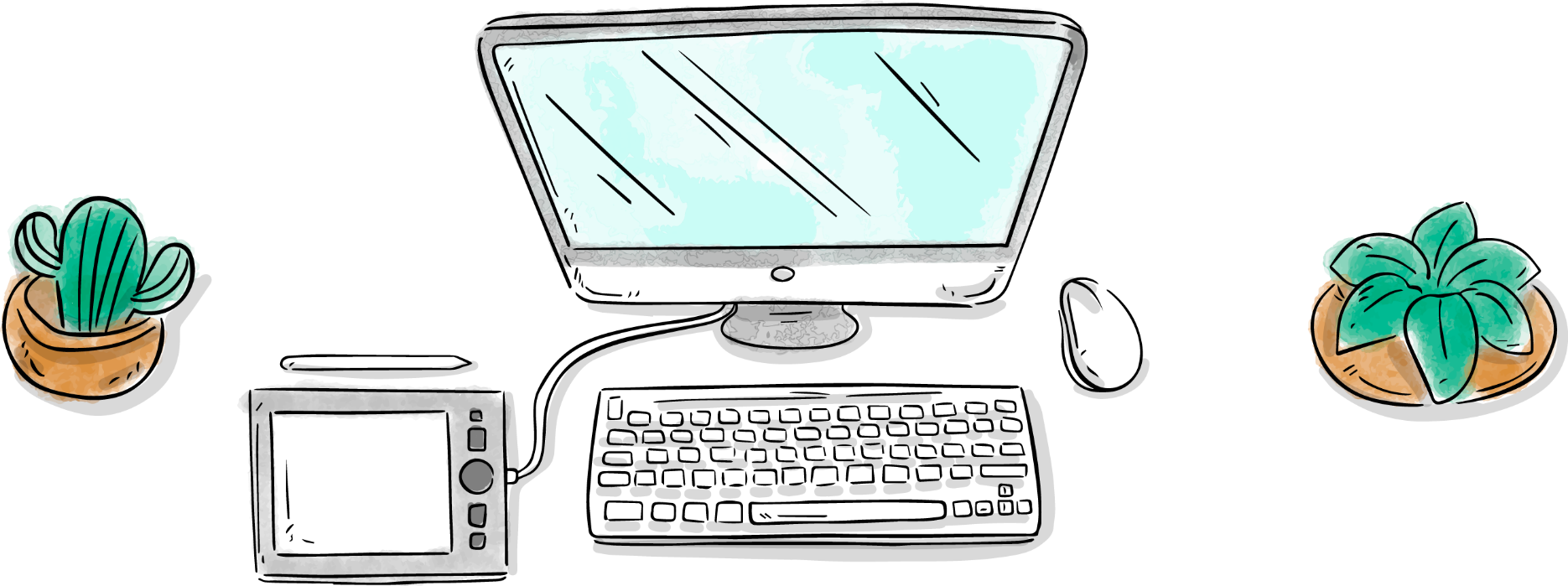 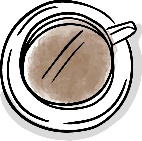 可爱手绘教育教学
SPRING AND AUTUMN ADVERTISING EXQUISITE TEMPLATES
First of all, thank you for downloading the product (spring and autumn advertisement), special explanation: the work can only be used by oneself, prohibit to carry on second sale, if find out to be pursued.
老师：xiazaii      班级：xiazaii
壹
请在此添加标题
请在此添加标题
请在此添加标题
请在此添加标题
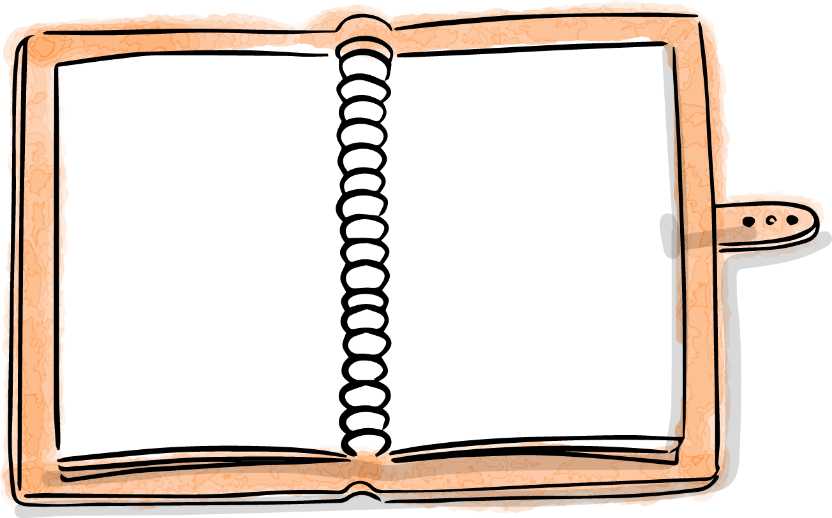 Spring And Autumn Advertisement
Spring And Autumn Advertisement
Spring And Autumn Advertisement
Spring And Autumn Advertisement
贰
目
录
叁
COMPANY
Thank you for downloading, Bazhong City, Sichuan Province Spring and Autumn ads main graphic design, there are any questions, please contact the rice hull my business number.
肆
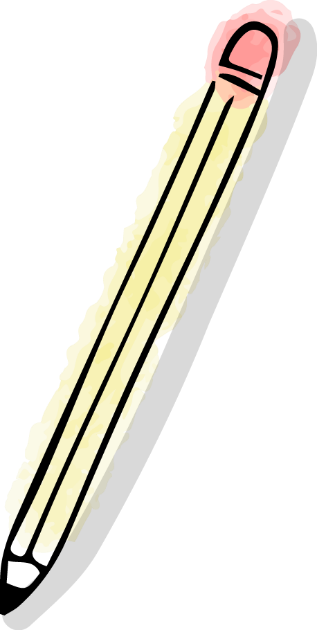 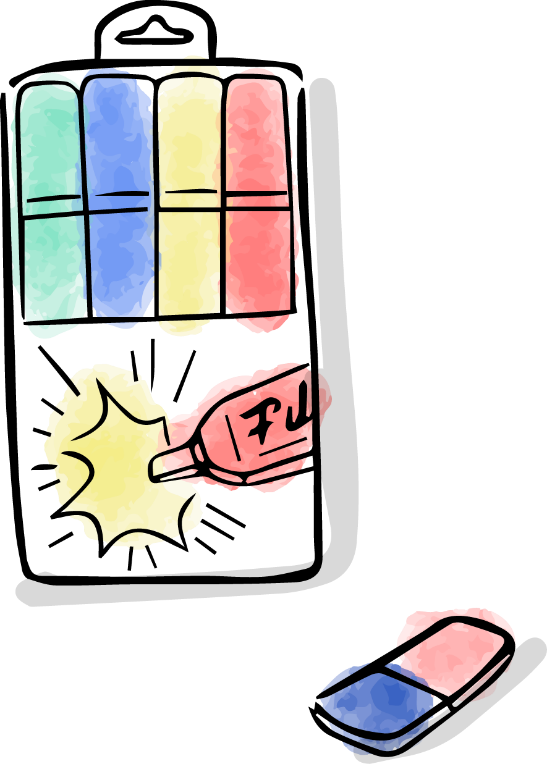 第壹部分
请在此添加标题
Spring And Autumn Advertisement
Thank you for downloading, Bazhong City, Sichuan Province Spring and Autumn ads main graphic design, there are any questions, please contact the rice hull my business number.
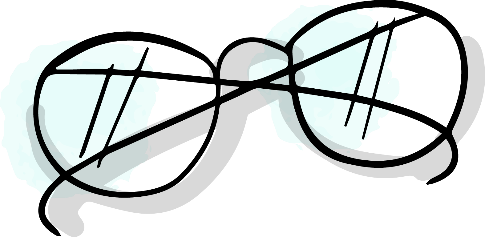 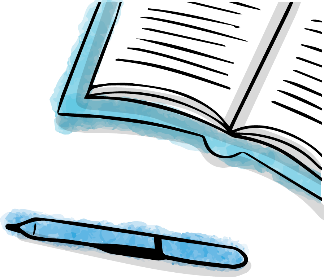 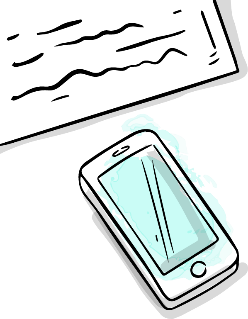 此处添加标题
Spring and autumn advertisement
添加标题
添加标题
Easy to edit the template editor, have any questions contact Spring and Autumn in Bazhong City, Sichuan Province ads.
Easy to edit the template editor, have any questions contact Spring and Autumn in Bazhong City, Sichuan Province ads.
添加标题
添加标题
Easy to edit the template editor, have any questions contact Spring and Autumn in Bazhong City, Sichuan Province ads.
Easy to edit the template editor, have any questions contact Spring and Autumn in Bazhong City, Sichuan Province ads.
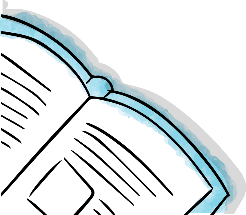 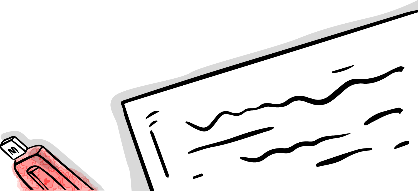 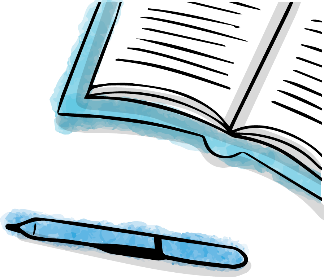 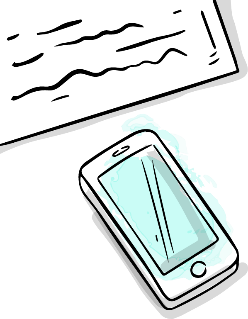 此处添加标题
Spring and autumn advertisement
添加标题
Thank you for downloading, Bazhong City, Sichuan Province Spring and Autumn ads main graphic design, there are any questions, please contact the rice hull my business number.
添加标题
Thank you for downloading, Bazhong City, Sichuan Province Spring and Autumn ads main graphic design, there are any questions, please contact the rice hull my business number.
添加标题
Thank you for downloading, Bazhong City, Sichuan Province Spring and Autumn ads main graphic design, there are any questions, please contact the rice hull my business number.
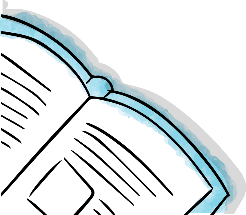 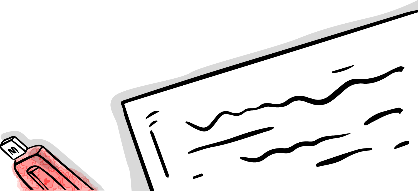 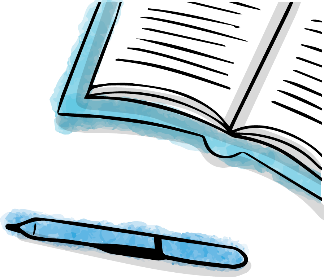 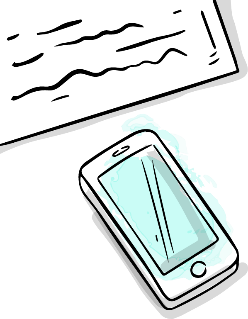 此处添加标题
Spring and autumn advertisement
添加标题
添加标题
Easy to edit the template editor, have any questions contact Spring and Autumn in Bazhong City, Sichuan Province ads.
Easy to edit the template editor, have any questions contact Spring and Autumn in Bazhong City, Sichuan Province ads.
添加标题
添加标题
Easy to edit the template editor, have any questions contact Spring and Autumn in Bazhong City, Sichuan Province ads.
Easy to edit the template editor, have any questions contact Spring and Autumn in Bazhong City, Sichuan Province ads.
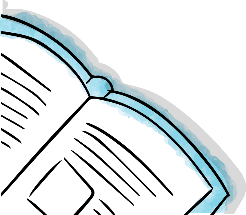 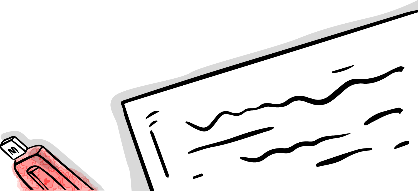 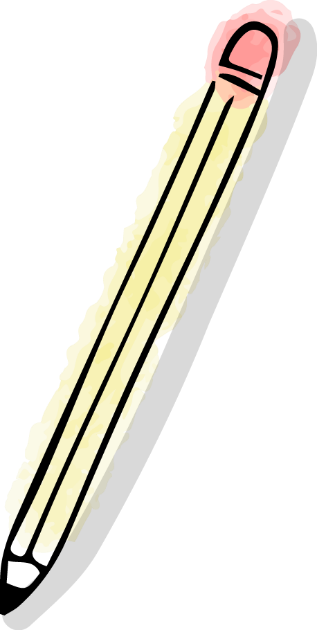 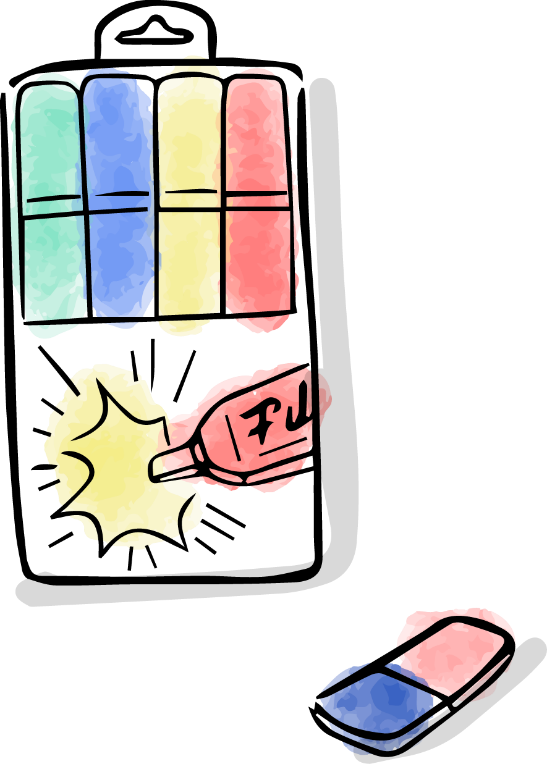 第贰部分
请在此添加标题
Spring And Autumn Advertisement
Thank you for downloading, Bazhong City, Sichuan Province Spring and Autumn ads main graphic design, there are any questions, please contact the rice hull my business number.
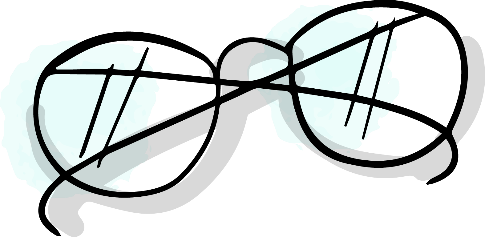 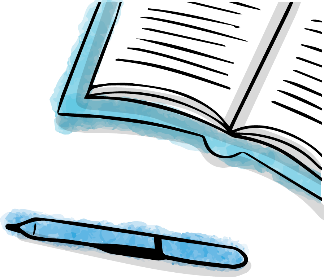 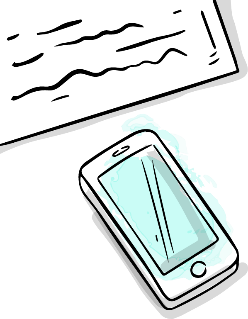 此处添加标题
Spring and autumn advertisement
添加标题
添加标题
添加标题
Easy to edit the template editor, have any questions contact Spring and Autumn in Bazhong City, Sichuan Province ads.
Easy to edit the template editor, have any questions contact Spring and Autumn in Bazhong City, Sichuan Province ads.
Easy to edit the template editor, have any questions contact Spring and Autumn in Bazhong City, Sichuan Province ads.
添加标题
This template is spring and autumn in Sichuan Bazhong advertising original. Thank you for downloading, Bazhong City, Sichuan Province Spring and Autumn ads main graphic design, there are any questions, please contact the rice hull my business number. This template is spring and autumn in Sichuan Bazhong advertising original. Thank you for downloading, Bazhong City, Sichuan Province Spring and Autumn ads main graphic design, there are any questions, please contact the rice hull my business number.
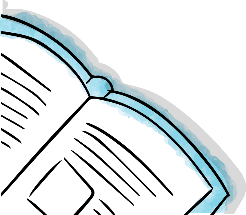 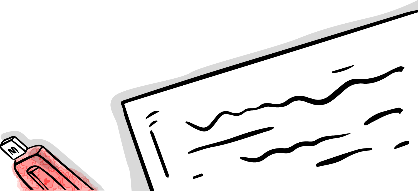 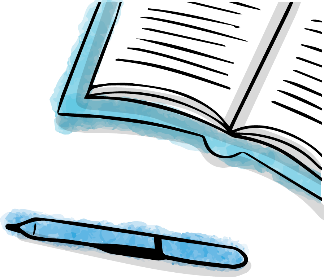 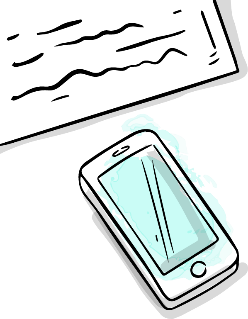 此处添加标题
Spring and autumn advertisement
A
B
添加标题
Easy to edit the template editor, have any questions contact Spring and Autumn in Bazhong City, Sichuan Province ads.
Easy to edit the template editor, have any questions contact Spring and Autumn in Bazhong City, Sichuan Province ads.
添加标题
添加标题
C
D
添加标题
Easy to edit the template editor, have any questions contact Spring and Autumn in Bazhong City, Sichuan Province ads.
Easy to edit the template editor, have any questions contact Spring and Autumn in Bazhong City, Sichuan Province ads.
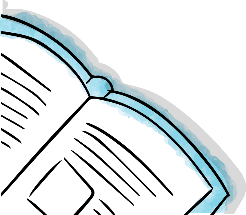 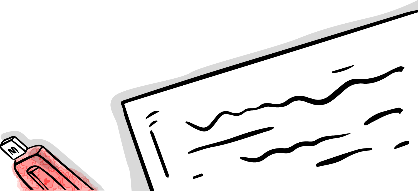 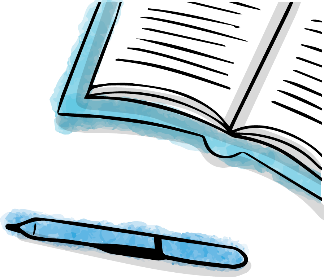 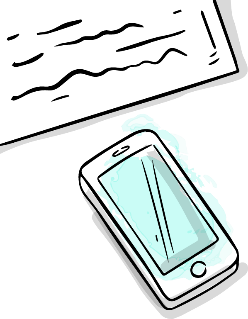 此处添加标题
Spring and autumn advertisement
添加标题
添加标题
添加标题
添加标题
Easy to edit the template editor, have any questions contact Spring and Autumn in Bazhong City, Sichuan Province ads.
Easy to edit the template editor, have any questions contact Spring and Autumn in Bazhong City, Sichuan Province ads.
Easy to edit the template editor, have any questions contact Spring and Autumn in Bazhong City, Sichuan Province ads.
Easy to edit the template editor, have any questions contact Spring and Autumn in Bazhong City, Sichuan Province ads.
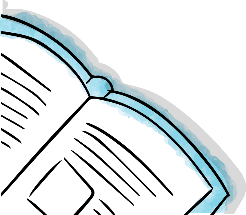 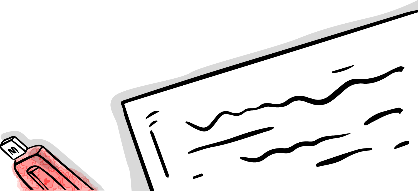 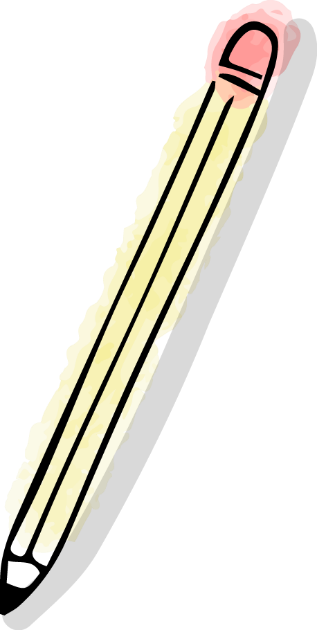 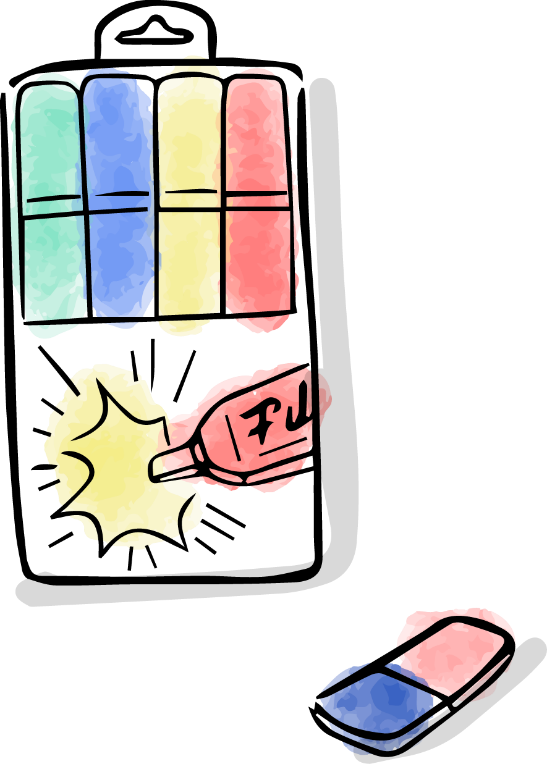 第叁部分
请在此添加标题
Spring And Autumn Advertisement
Thank you for downloading, Bazhong City, Sichuan Province Spring and Autumn ads main graphic design, there are any questions, please contact the rice hull my business number.
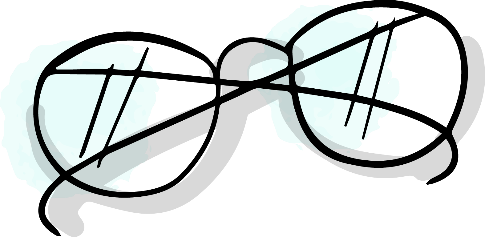 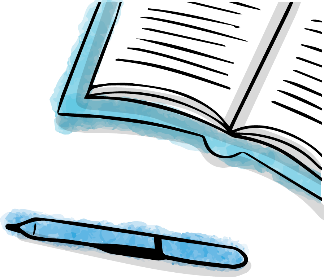 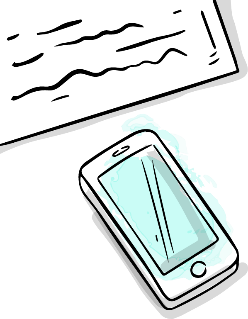 此处添加标题
Spring and autumn advertisement
巴州春秋广告
This template is the spring and autumn advertising original, here you can directly modify the content.
This template is the spring and autumn advertising original, here you can directly modify the content.
Thank you for downloading, Bazhong City, Sichuan Province Spring and Autumn ads main graphic design, there are any questions, please contact the rice hull my business number.
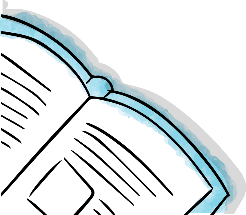 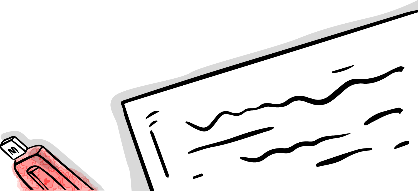 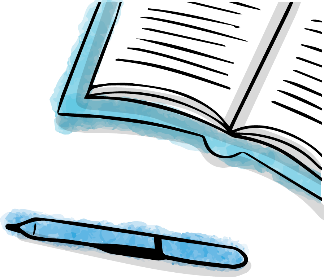 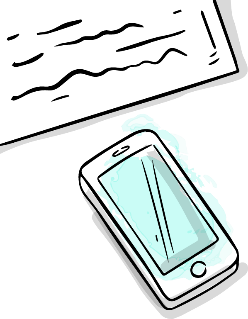 此处添加标题
Spring and autumn advertisement
80
Thank you for downloading, Bazhong City, Sichuan Province Spring and Autumn ads main graphic design, there are any questions, please contact the rice hull my business number.
10
Thank you for downloading, Bazhong City, Sichuan Province Spring and Autumn ads main graphic design, there are any questions, please contact the rice hull my business number.
10
Thank you for downloading, Bazhong City, Sichuan Province Spring and Autumn ads main graphic design, there are any questions, please contact the rice hull my business number.
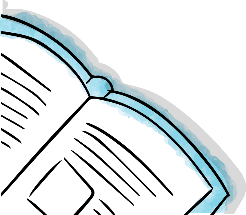 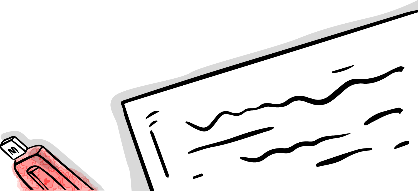 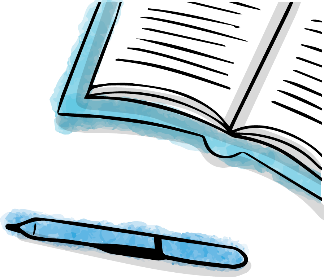 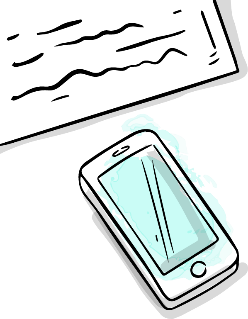 此处添加标题
Spring and autumn advertisement
01
02
This template is the spring and autumn advertising original, here you can directly modify the content.
This template is the spring and autumn advertising original, here you can directly modify the content.
此处添加标题
此处添加标题
此处添加标题
03
04
此处添加标题
This template is the spring and autumn advertising original, here you can directly modify the content.
This template is the spring and autumn advertising original, here you can directly modify the content.
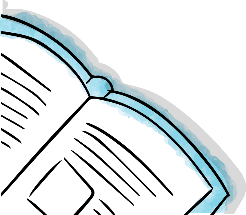 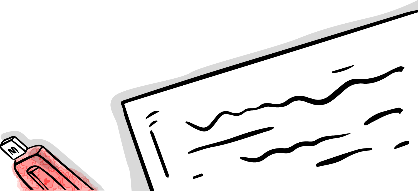 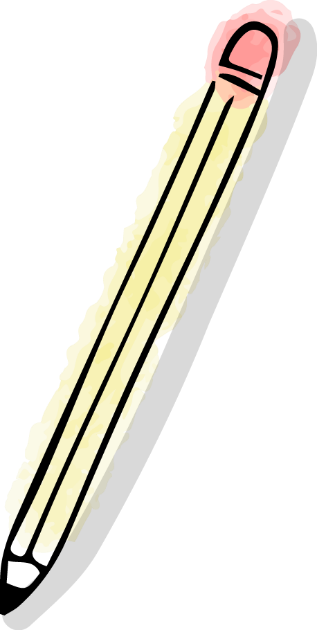 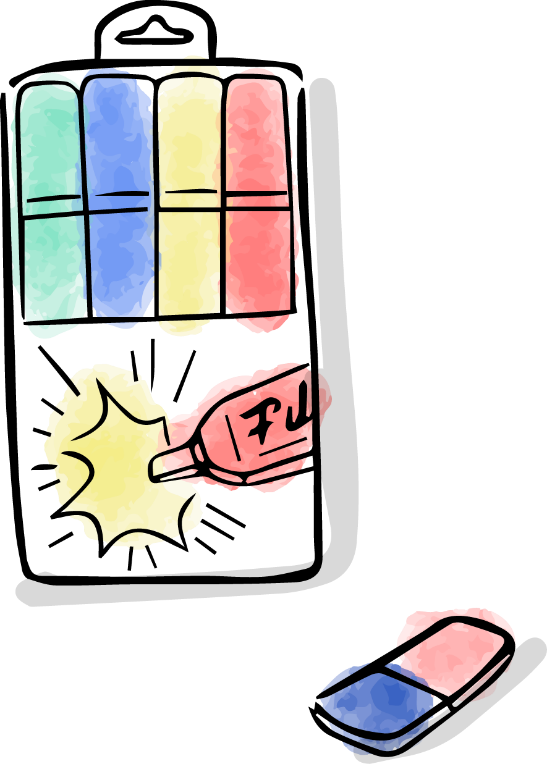 第肆部分
请在此添加标题
Spring And Autumn Advertisement
Thank you for downloading, Bazhong City, Sichuan Province Spring and Autumn ads main graphic design, there are any questions, please contact the rice hull my business number.
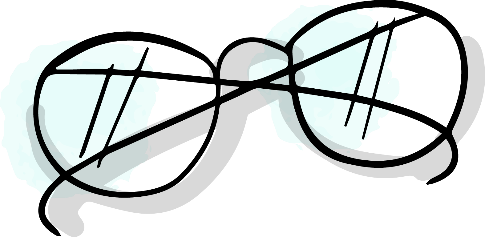 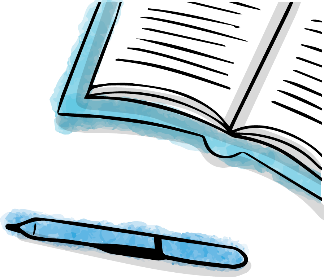 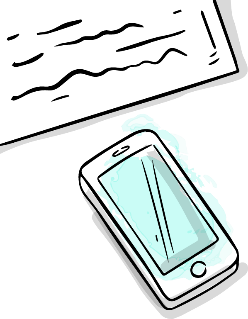 此处添加标题
Spring and autumn advertisement
添加标题
添加标题
Easy to edit the template editor, have any questions contact Spring and Autumn in Bazhong City, Sichuan Province ads.
Easy to edit the template editor, have any questions contact Spring and Autumn in Bazhong City, Sichuan Province ads.
添加标题
添加标题
Easy to edit the template editor, have any questions contact Spring and Autumn in Bazhong City, Sichuan Province ads.
Easy to edit the template editor, have any questions contact Spring and Autumn in Bazhong City, Sichuan Province ads.
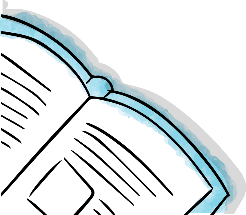 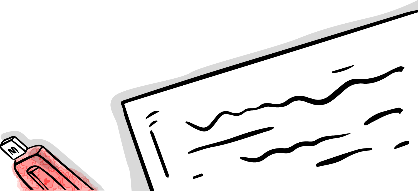 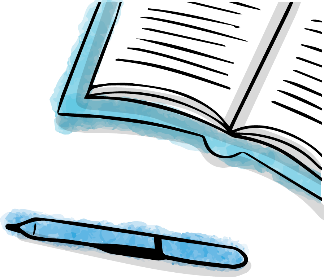 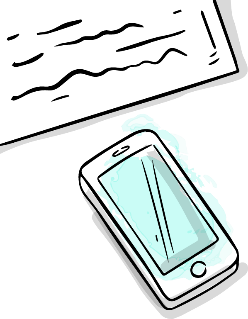 此处添加标题
Spring and autumn advertisement
添加标题
Easy to edit the template editor, have any questions contact Spring and Autumn in Bazhong City, Sichuan Province ads.
添加标题
添加标题
Easy to edit the template editor, have any questions contact Spring and Autumn in Bazhong City, Sichuan Province ads.
Easy to edit the template editor, have any questions contact Spring and Autumn in Bazhong City, Sichuan Province ads.
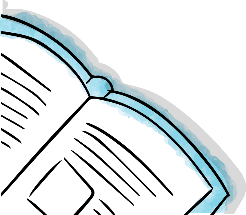 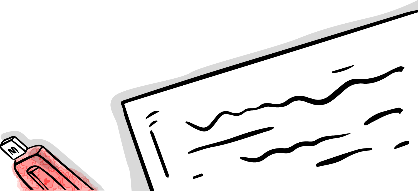 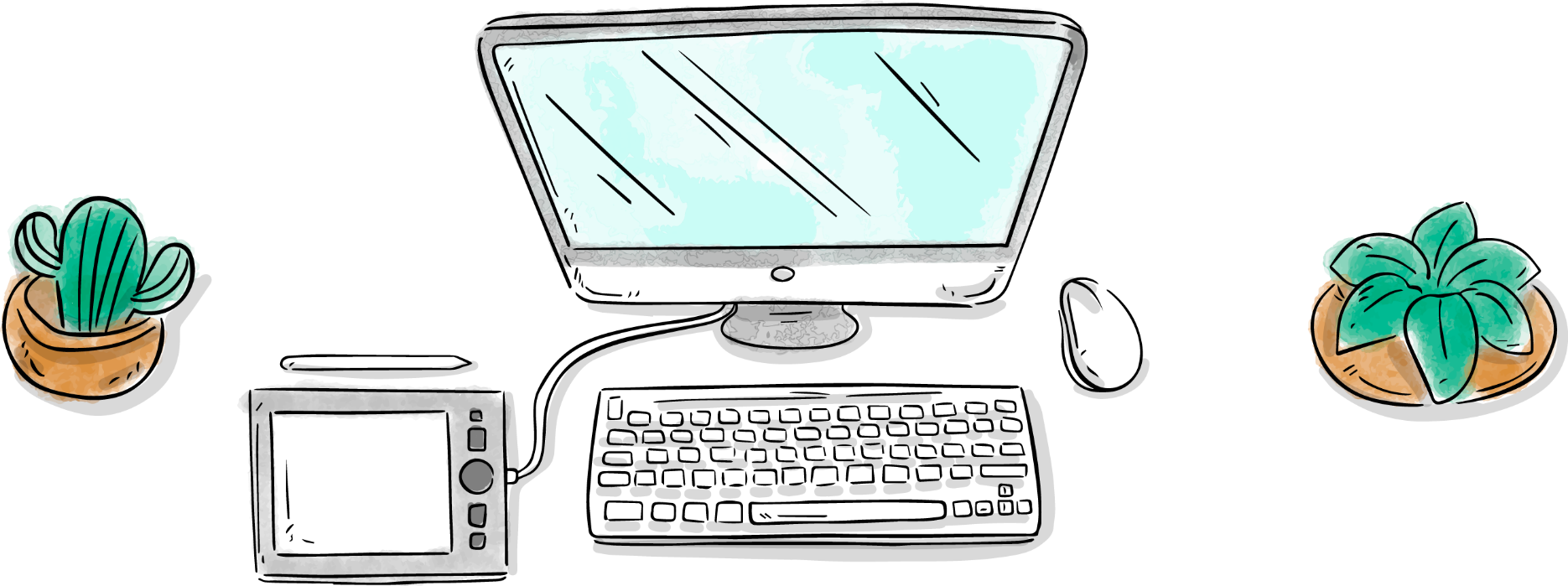 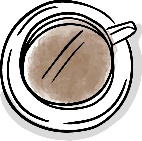 感谢您的观看
：
:
商务手绘类图标
教育手绘类图标
商务类图标
商务类图标